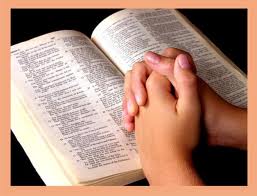 RETIRO - FAMÍLIAS DE CANÁ
orientado por Teresa Power
com a assistência do padre Marco Luís
sábado 20 de setembro 2014
seminário maior de s. paulo – almada 
informações em http://umafamiliacatolica.blogs.sapo.pt 
ou pelo 967317718
programa
espectáculo de magia  e evangelização  com Francisco Power
14:15
sábado 20 de setembro
ensinamento : 
“a oração da família de caná”
15:00
acolhimento no seminário maior de s. paulo
09:00
testemunho da Família Baptista:  “as 5 pedrinhas”
15:30
oração da manhã
09:30
workshops  
“o lugar da mãe / do pai na vida da fé da família ”
15:50
10:00
ensinamento :
 “escuta israel – o desafio da santidade”
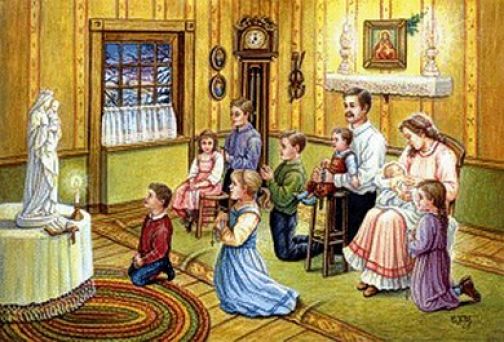 10:45
apresentação dos trabalhos das crianças e dos jovens
reflexão pessoal e/ou conjugal
16:20
11:00
ensinamento : 
“a fonte da água viva – os sacramentos da família”
lanche
17:30
terço familiar e oração de louvor
18:00     encerramento
11:45
reflexão pessoal e/ou conjugal
domingo 21 de setembro
eucaristia
12:00
missa paroquial com possibilidade de testemunhos e de consagração  das famílias a Nossa Senhora.
10:00
almoço partilhado
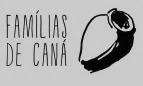 | confissões | guarda bebés | ensinamentos e actividades especiais para crianças e para jovens |